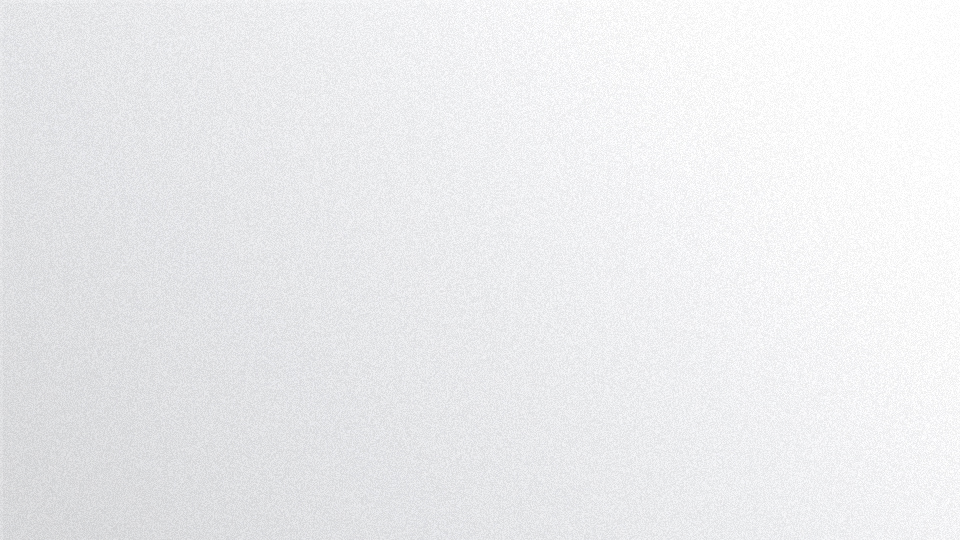 LOGO
2020
时尚工作总结PPT
前言
您的内容打在这里，或者通过复制您的文本后，在此框中选择粘贴，并选择只保留文字。您的内容打在这里，或者通过复制您的文本后，在此框中选择粘贴，并选择只保留文字。您的内容打在这里，或者通过复制您的文本后，在此框中选择粘贴，并选择只保留文字。
前言
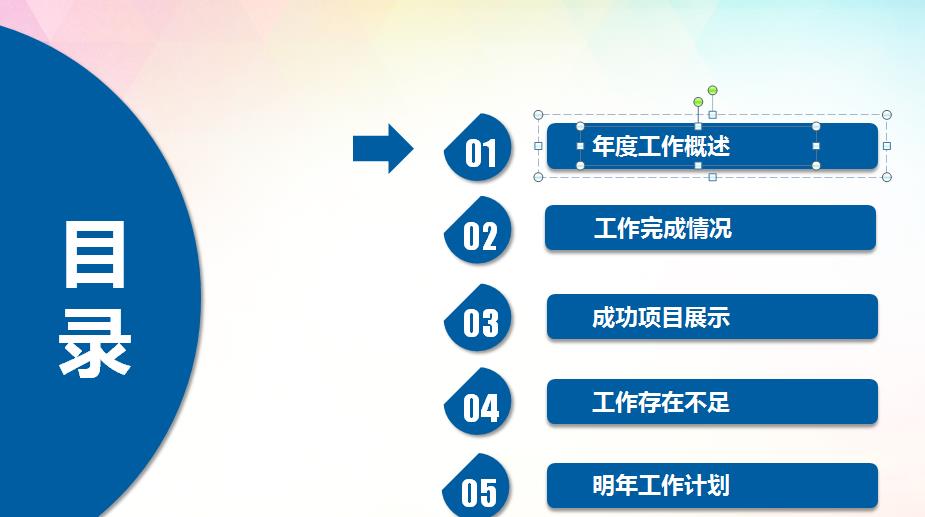 主目录
CONTENTS
工作完成情况
POST COGNTIVE
明年工作计划
成功项目展示
PROGRAMMING
COMPETENCE
3
4
2
1
5
经验总结与不足
PROGRAMMING
年度工作概述
ABOUT ME
年度工作概述
1
Annual work summary
公司概述
公司介绍
Company Introduction
公司描述
有家（中国）行业有限公司是一家专注于某某产品及服务的综合性公司，在行业内拥有领先地位。在此录入上述图表的综合描述说明，在此录入上述图表的综合描述说明。在此录入上述图表的综合描述说明。
旗下分支机构
在此录入图表的描述说明，在此录入图表的描述说明。
右键点击图片选择设置图片格式可直接替换图片。您可以点击文字框输入您的描述说明，或者通过复制粘贴，在此录入您的描述说明。
在此录入上述图表的综合描述说明，在此录入上述图表的综合描述说明，在此录入上述图表的综合描述说明。
拥有员工数量
在此录入图表的描述说明，在此录入图表的描述说明。
产品总销售额
在此录入图表的描述说明，在此录入图表的描述说明。
发展历程
2012
2013
2014
2015
2016
企业发展历程
您的内容打在这里，或者通过复制您的文本后，在此框中选择粘贴，并选择只保留文字。
您的内容打在这里，或者通过复制您的文本后，在此框中选择粘贴，并选择只保留文字。您的内容打在这里，
飞跃
辉煌
您的内容打在这里，或者通过复制您的文本后，在此框中选择粘贴，并选择只保留文字。
您的内容打在这里，或者通过复制您的文本后，在此框中选择粘贴，并选择只保留文字。
您的内容打在这里，或者通过复制您的文本后，在此框中选择粘贴，并选择只保留文字。
创新
启航
拼搏
您的内容打在这里，或者通过复制您的文本后，在此框中选择粘贴，并选择只保留文字。
与去年同期相比
您的内容打在这里，或者通过复制您的文本后，在此框中选择粘贴，并选择只保留文字。您的内容打在这里，
您的内容打在这里，或者通过复制您的文本后，在此框中选择粘贴，并选择只保留文字。您的内容打在这里，
100
90
80
70
60
50
40
30
20
10
10
20
30
40
50
60
70
80
90
100
2014年
2015年
A
输入文字
输入文字
B
输入文字
文字
C
输入文字
输入文字
D
输入文字
输入文字
E
输入文字
输入文字
年度工作完成情况
输入你的标题
您的内容打在这里，或者通过复制您的文本后，在此框中选择粘贴，并选择只保留文字。您的内容打在这里，
输入你的标题
输入你的标题
输入你的标题
输入你的标题
输入你的标题
输入你的标题
输入你的标题
输入你的标题
输入你的标题
输入你的标题
输入你的标题
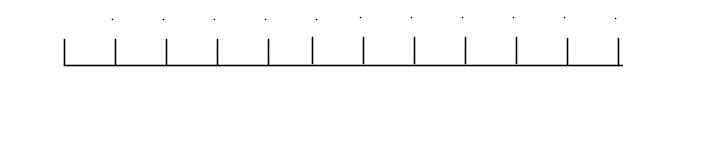 1月
2月
3月
4月
5月
6月
7月
8月
9月
10月
11月
12月
年度完成的主要工作
输入你的标题
您的内容打在这里，或者通过复制您的文本后，在此框中选择粘贴，并选择只保留文字。您的内容打在这里，或者通过复制您的文本后，在此框中选择粘贴，并选择只保留文字。您的
85%
65%
45%
25%
第一季度
第二季度
第三季度
第四季度
年度完成的主要工作
发现问题是解决问题的先决条件，但仅仅满足有提出问题是不够的，提出问题的目的是为了有效解决问题。人
生就是解决一系列问题的过程。个体克服生活、学习、实践中新的矛盾时的复杂心理活动，其中主要是思维活
动。教育心理学着重研究学生学习知识、应用知识中的问题解决。
您的内容打在这里，或者通过复制您的文本后，在此框中选择
您的内容打在这里，或者通过复制您的文本后，在此框中选择
您的内容打在这里，或者通过复制您的文本后，在此框中选择
您的内容打在这里，或者通过复制您的文本后，在此框中选择
11月
6月
5月
7月
8月
9月
8月
10月
您的内容打在这里，或者通过复制您的文本后，在此框中选择
您的内容打在这里，或者通过复制您的文本后，在此框中选择
您的内容打在这里，或者通过复制您的文本后，在此框中选择
您的内容打在这里，或者通过复制您的文本后，在此框中选择
工作完成情况
2
POST COGNTIVE
年度完成的主要工作
添加你的标题文字
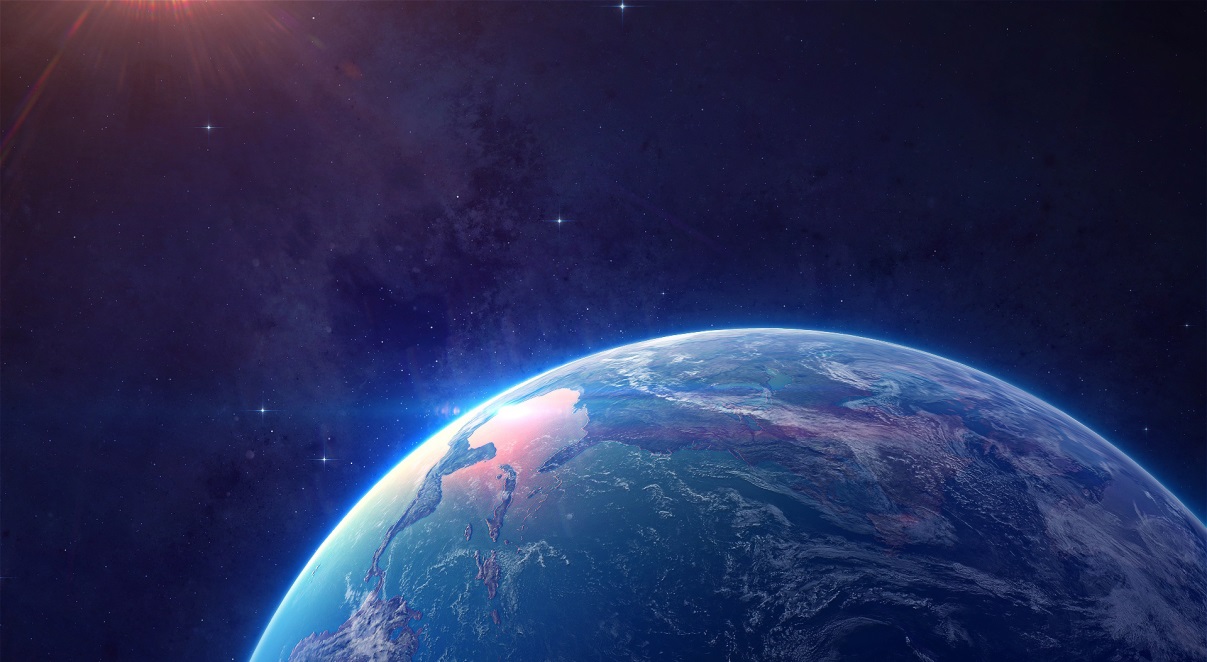 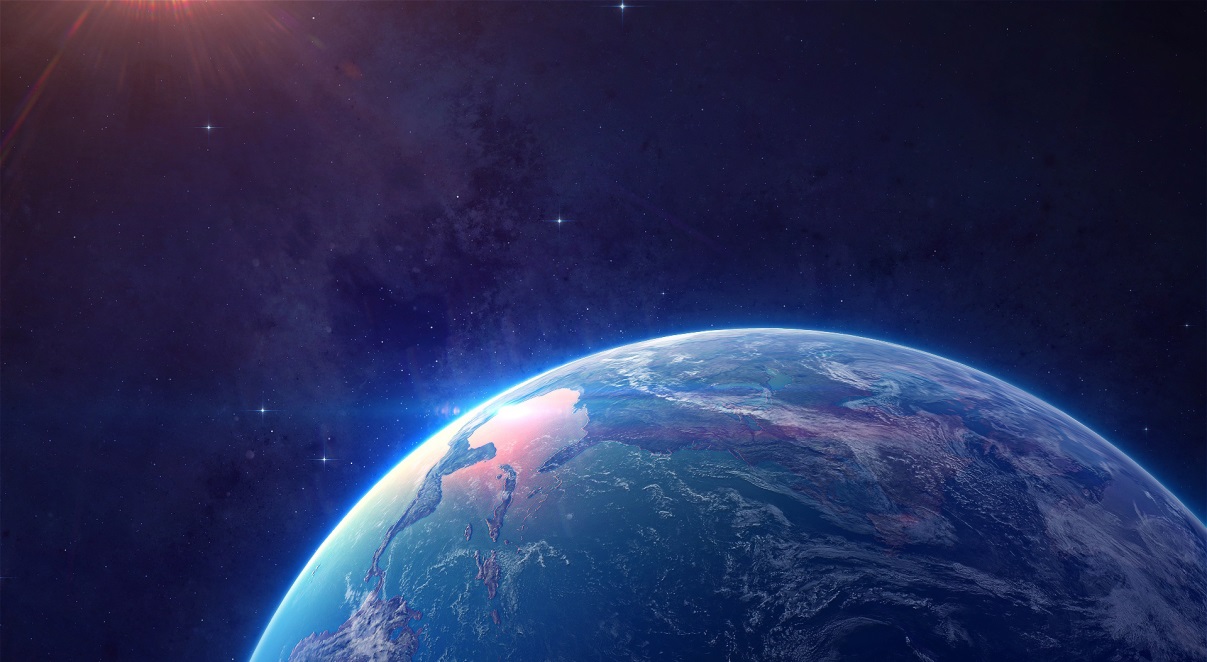 已完成项目一
已完成项目儿
01
02
您的内容打在这里，或者通过复制您的文本后，在此框中选择
您的内容打在这里，或者通过复制您的文本后，在此框中选择
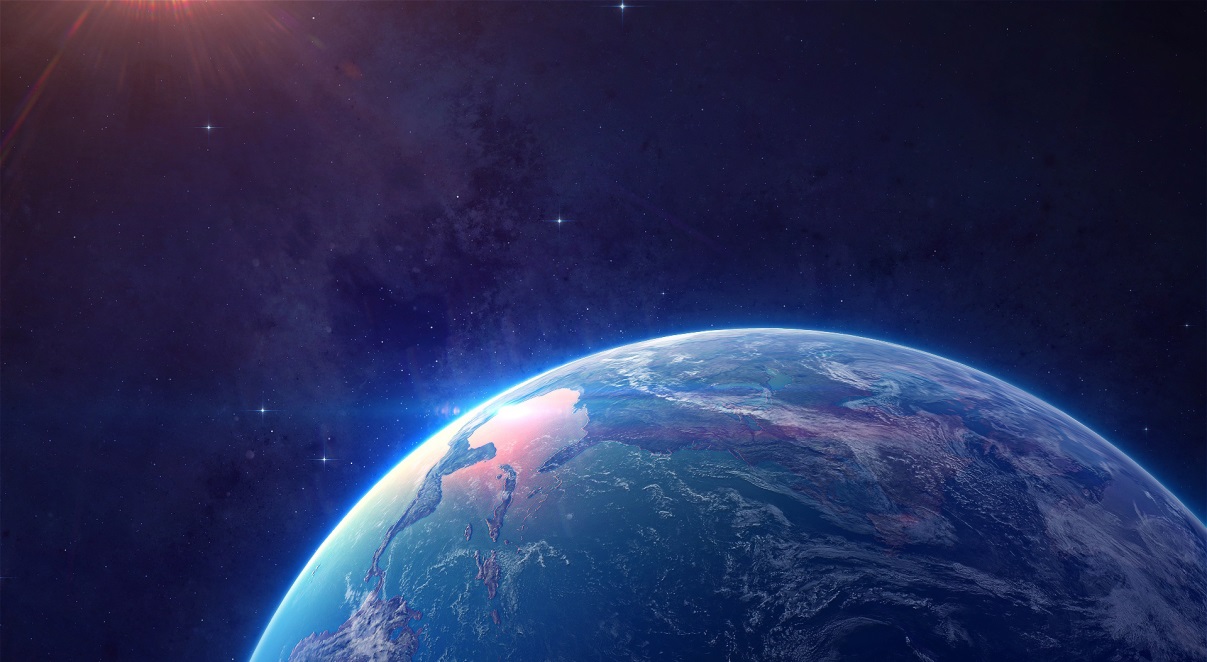 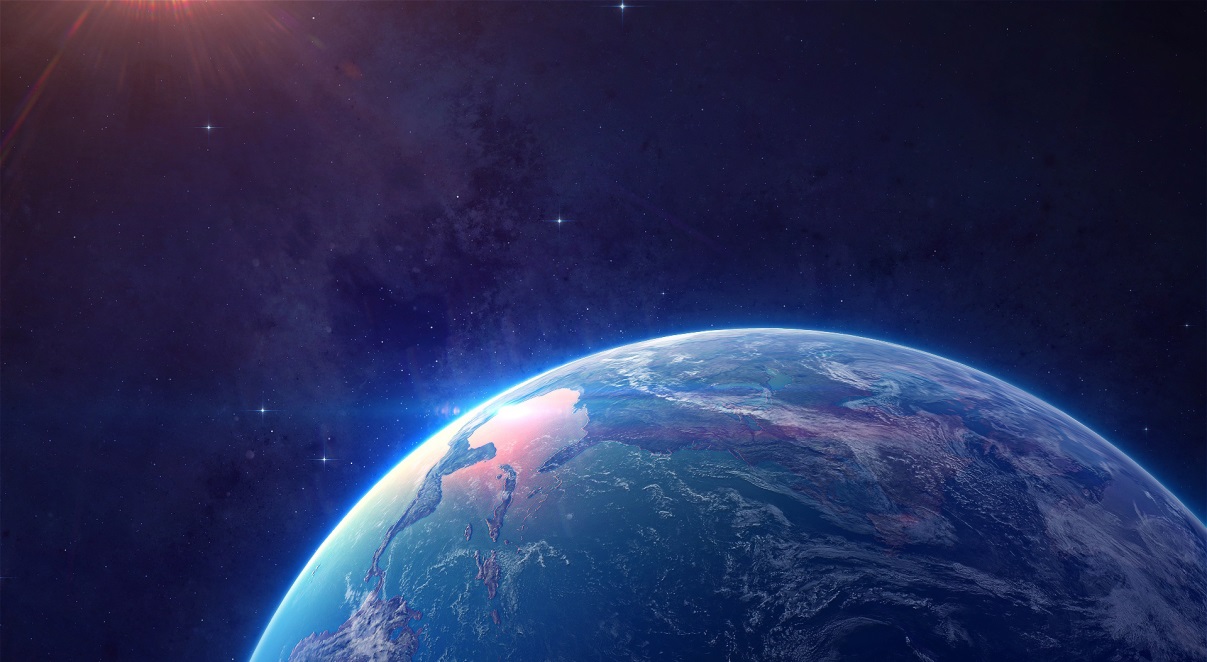 已完成项目三
已完成项目四
03
04
您的内容打在这里，或者通过复制您的文本后，在此框中选择
您的内容打在这里，或者通过复制您的文本后，在此框中选择
年度完成的主要工作
务实创新的服务精神
在此录入图表的描述说明，在此录入图表的描述说明，在此录入上述图表的描述说明。
谦虚谨慎的服务态度
在此录入图表的描述说明，在此录入图表的描述说明。
专业优质的服务团队
在此录入图表的描述说明，在此录入图表的描述说明。
洞察敏锐的服务意识
在此录入图表的描述说明，在此录入上述图表的描述说明，在此录入上述图表的描述说明。
年度完成的主要项目
完成项目一
完成项目二
在此录入上述图表的描述说明，在此录入上述图表的描述说明，在此录入上述图表的描述说明。
在此录入上述图表的描述说明，在此录入上述图表的描述说明，在此录入上述图表的描述说明。
在此录入图表的综合描述说明。在此录入上述图表的综合描述说明，在此录入上述图表的综合描述说明，在此录入上述图表的综合描述说明，在此录入上述图表的综合描述说明，在此录入上述图表的综合描述说明。
在此录入图表的综合描述说明。在此录入上述图表的综合描述说明，在此录入上述图表的综合描述说明，在此录入上述图表的综合描述说明，在此录入上述图表的综合描述说明，在此录入上述图表的综合描述说明。
在此录入上述图表的描述说明，在此录入上述图表的描述说明，在此录入上述图表的描述说明。
在此录入上述图表的描述说明，在此录入上述图表的描述说明，在此录入上述图表的描述说明。
完成项目三
完成项目四
本年度完成工作情况
30%
50%
80%
100%
在此添加标题
在此添加标题
在此添加标题
在此添加标题
替换你的文字替换你的文字
替换你的文字
替换你的文字替换你的文字
替换你的文字
替换你的文字替换你的文字
替换你的文字
替换你的文字替换你的文字
替换你的文字
TEXT HERE
TEXT HERE
TEXT HERE
TEXT HERE
替换你的文字替换你的文字替换你的文字替换你的文字替换你的文字替换你的文字替换你的
替换你的文字替换你的文字替换你的文字替换你的文字替换你的文字替换你的文字替换你的
本年度完成工作情况
添加标题
添加标题
添加标题
添加标题
您的内容打在这里，或者通过复制您的文本后。您的内容打在这里，或者通过复制您的文本后。
您的内容打在这里，或者通过复制您的文本后。您的内容打在这里，或者通过复制您的文本后。
您的内容打在这里，或者通过复制您的文本后。您的内容打在这里，或者通过复制您的文本后。
您的内容打在这里，或者通过复制您的文本后。您的内容打在这里，或者通过复制您的文本后。
本年度完成工作情况
您的内容打在这里，或者通过复制您的文本后，在此框中选择粘贴，并选择只保留文字。您的内容打在这里，或者通过复制您的文本后，在此框中选择粘贴，并选择只保留文字。
您的内容打在这里，或者通过复制您的文本后，在此框中选择粘贴，并选择只保留文字。
点击添加文本
点击添加文本
点击添加文本
点击添加文本
未完成的项目及情况
未完成的项目
您的内容打在这里，或者通过复制您的文本后，在此框中选择粘贴，并选择只保留文字。您的内容打在这里，或者通过复制您的文本后，在此框中选择粘贴，并选择只保留文字。
项目一
您的内容打在这里，或者通过复制您的文本后，在此框中选择粘贴，并选择只保留文字。您的内容打在这里，或者通过复制您的文本后，在此框中选择粘贴，并选择只保留文字。
项目一
您的内容打在这里，或者通过复制您的文本后，在此框中选择粘贴，并选择只保留文字。您的内容打在这里，或者通过复制您的文本后，在此框中选择粘贴，并选择只保留文字。
项目一
成功项目展示
3
COMPETENCE
成功的项目展现一
添加主题
文字描述，总结括，内容大纲。文字述，总结概括，内容大纲。
01
02
添加主题
右键点击图片选择设置图片格式可直接替换图片，在此录入上述图表的综合描述说明，在此录入上述图表的综合分析说明，在此录入上述图表的综合分析说明，在此录入上述图表的综合分析说明。
03
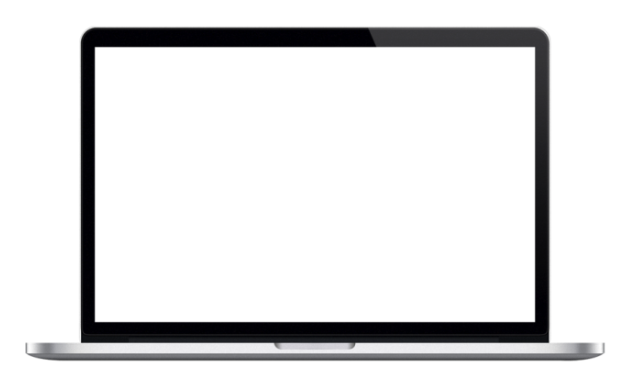 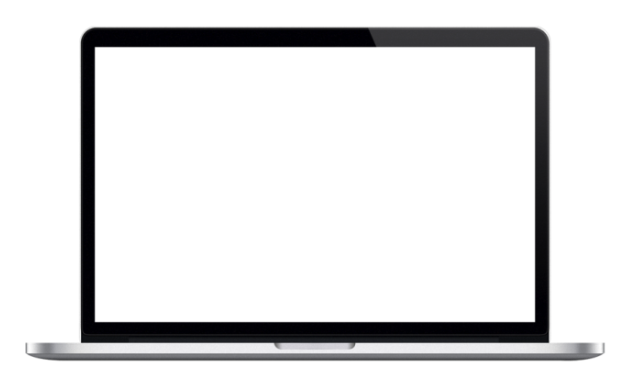 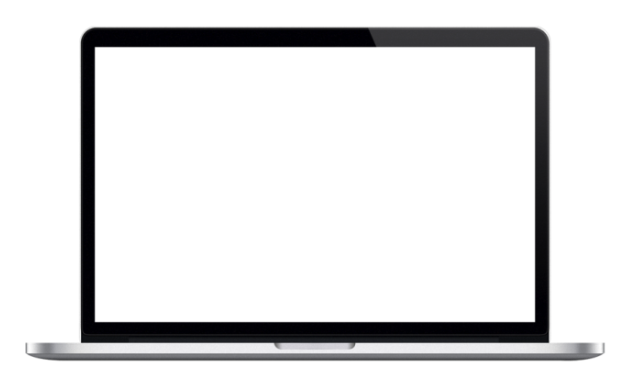 成功的项目展现二
点击在此录入上述图表的综合描述说明，在此录入上述图表的综合描述说明。在此录入上述图表的综合描述说明，在此录入上述图表的综合描述说明，在此录入上述图表的综合描述说明。
添加项目名称
添加项目名称
添加项目名称
在此录入上述图表的描述说明，在此录入上述图表的描述说明，在此录入上述图表的描述说明。
在此录入上述图表的描述说明，在此录入上述图表的描述说明，在此录入上述图表的描述说明。
在此录入上述图表的描述说明，在此录入上述图表的描述说明，在此录入上述图表的描述说明。
21
成功的项目展现三
您的内容打在这里，或者通过复制您的文本后，在此框中选择粘贴，并选择只保留文字。您的内容打在这里，或者通过复制您的文本后，在此框中选择粘贴，并选择只保留文字。
03
项目三
01.您的内容打在这里，或者通过复制您的文本后，在此框中选择粘贴，
02
项目二
02.您的内容打在这里，或者通过复制您的文本后，在此框中选择粘贴，
01
项目一
03.您的内容打在这里，或者通过复制您的文本后。
成功的项目展现四
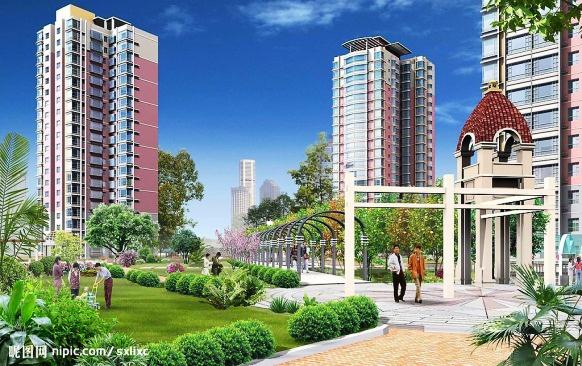 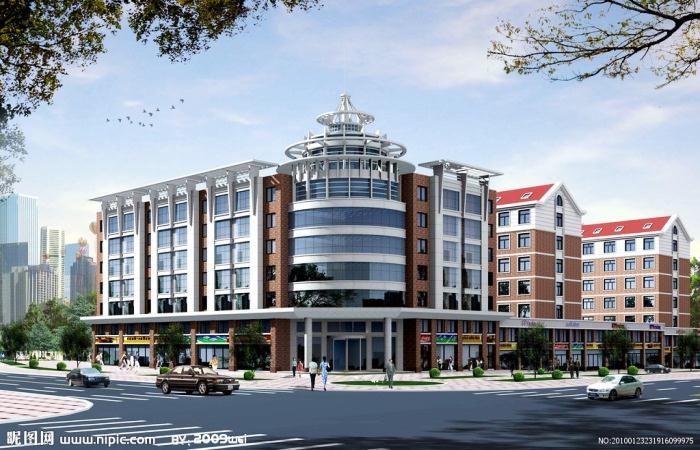 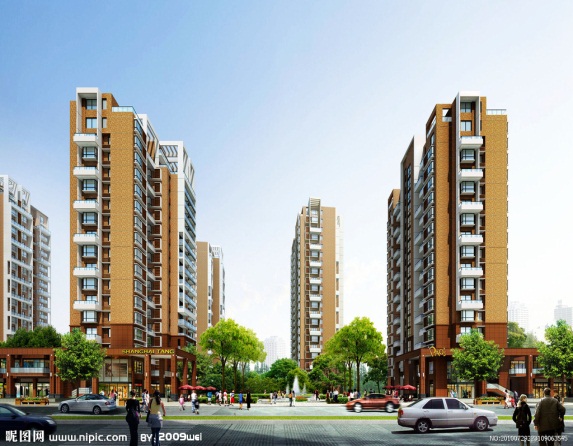 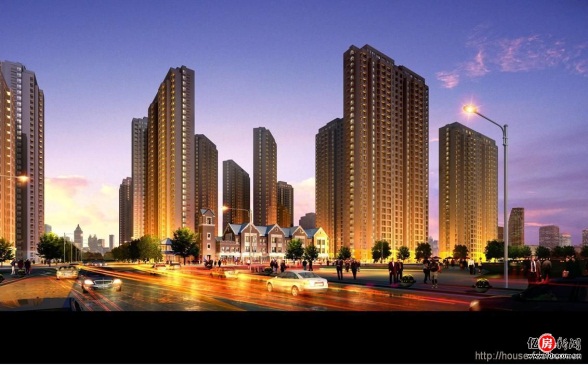 4
经验总结与不足
PROGRAMMING
经验总结
您的内容打在这里，或者通过复制您的文本后，在此框中选择粘贴，
经验总结
您的内容打在这里，或者通过复制您的文本后，在此框中选择粘贴，
3
您的内容打在这里，或者通过复制您的文本后，在此框中选择粘贴，
4
您的内容打在这里，或者通过复制您的文本后，在此框中选择粘贴，
2
5
您的内容打在这里，或者通过复制您的文本后，在此框中选择粘贴，
您的内容打在这里，或者通过复制您的文本后，在此框中选择粘贴，
1
6
经验总结
输入内容
输入内容
输入内容
输入内容
添加标题
添加标题
添加标题
添加标题
在此录入上述图表的描述说明，在此录入上述图表的描述说明，在此录入上述图表的描述说明。
在此录入上述图表的描述说明，在此录入上述图表的描述说明，在此录入上述图表的描述说明。
在此录入上述图表的描述说明，在此录入上述图表的描述说明，在此录入上述图表的描述说明。
在此录入上述图表的描述说明，在此录入上述图表的描述说明，在此录入上述图表的描述说明。
在此录入本图表的综合描述说明，在此录入本图表的综合描述说明，在此录入本图表的综合描述说明，在此录入本图表的综合描述说明。在此录入本图表的综合描述说明，在此录入本图表的综合描述说明，在此录入上述图表的综合描述说明，在此录入上述图表的综合描述说明，在此录入上述图表的综合描述说明。
工作中存在的问题
您的内容打在这里，或者通过复制您的文本后，在此框中选择粘贴，并选择只保留文字。您的内容打在这里，或者通过复制您的文本后，在此框中选择粘贴，并选择只保留文字。您的内容打在这里，或者通过复制您的文本后，在此框中选择粘贴，并选择只保留文字。您的内容打在这里，或者通过复制您的文本后，在此框中选择粘贴，并选择只保留文字。
问题儿二
问题一
您的内容打在这里，或者通过复制您的文本后，在此框中选择粘贴，
您的内容打在这里，或者通过复制您的文本后，在此框中选择粘贴，
问题四
问题三
您的内容打在这里，或者通过复制您的文本后，在此框中选择粘贴，
您的内容打在这里，或者通过复制您的文本后，在此框中选择粘贴，
工作中存在的问题
点击此处输入内容
Step
01
在此录入上述图表的综合描述说明，在此录入上述图表的综合描述说明，在此录入上述图表的综合描述说明，在此录入上述图表的综合描述说明。
点击输入内容
点击此处输入内容
Step
02
Step
03
在此录入上述图表的综合描述说明，在此录入上述图表的综合描述说明。
在此录入上述图表的综合描述说明，在此录入上述图表的综合描述说明，在此录入上述图表的综合描述说明。
*
工作中存在的问题
建立在团队的基础之上，发挥团队精神、互补互助以达到团队最大工作效率的能力。对于团队的成员来说，不仅
要有个人能力，更需要有在不同的位置上各尽所能、与其他成员协调合作的能力。
问题一
您的内容打在这里，或者通过复制您的文本后，在此框中选择粘贴，
问题二
问题三
您的内容打在这里，或者通过复制您的文本后，在此框中选择粘贴，
问题四
您的内容打在这里，或者通过复制您的文本后，在此框中选择粘贴，
您的内容打在这里，或者通过复制您的文本后，在此框中选择粘贴，
明年工作计划
5
PROGRAMMING
明年工作计划
关键词
关键词
关键词
点击添加描述总结
点击添加描述总结
关键词
添加主要观点
在此录入上述图表的综合描述说明，在此录入上述图表的综合描述说明，在此录入上述图表的综合描述说明，在此录入上述图表的综合描述说明，在此录入上述图表的综合描述说明。
点击添加描述总结
点击添加描述总结
*
明年工作计划
起点
第一
季度
点击添加文本点击添加文本点击添加
起点
第二
季度
第三
季度
点击添加文本点击添加文本点击添加
第四
季度
点击添加文本点击添加文本点击添加文本点击添加文本
明年工作计划
在此录入图表的综合描述说明。在此录入上述图表的综合描述说明，在此录入上述图表的综合描述说明，在此录入上述图表的综合描述说明，在此录入上述图表的综合描述说明，在此录入上述图表的综合描述说明。
添加标题
点击输入图表的描述说明
添加标题
点击输入图表的描述说明
添加标题
点击输入图表的描述说明
添加标题
点击输入图表的描述说明
TEXT HERE
TEXT HERE
TEXT HERE
明年工作计划
TEXT HERE
TEXT HERE
TEXT HERE
TEXT HERE
TEXT HERE
TEXT HERE
添加标题
在此录入上述图表的描述说明，在此录入上述图表的描述说明。
TEXT HERE
TEXT HERE
TEXT HERE
添加标题
在此录入上述图表的描述说明，在此录入上述图表的描述说明。
添加标题
在此录入上述图表的描述说明，在此录入上述图表的描述说明。
LOGO
2020
谢谢您的观看